205. A La Victoria Jesús Nos Llama
A la victoria Jesús nos llama;
Va con nosotros el Capitán.
:] Marchemos, pues, a combatir
A los ejércitos de Satán. [:

2. A la victoria Jesús nos llama;
Nos llama a todos los de su grey;
:] Hay que triunfar contra el mal,
Que con nosotros va nuestro Rey. [:
3. A la victoria Jesús nos llama;
Sin detenernos, sin ir atrás,
:] Hasta triunfar, hasta vencer
Las fieras huestes de Satanás. [:

4. A la victoria Jesús nos llama;
Ya los clarines sonando están;
:] Pues al vencer contra el mal
Los mismos cielos se alegrarán. [:
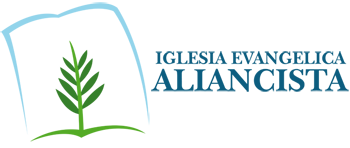